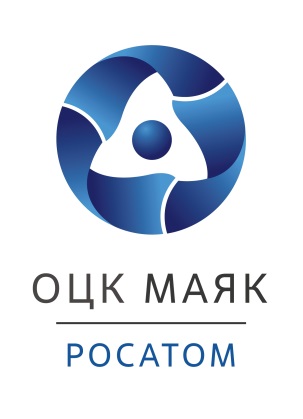 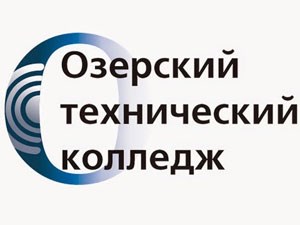 Зимняя школа прототипирования
2021
ГБПОУ «Озерский технический колледж» в зимние каникулы приглашает школьников 8 - 11 классов на интенсив по дополнительным общеобразовательным программам 
с получением сертификата
Место проведения: 	лаборатория прототипирования Озерского 		технического колледжа, ул.Космонавтов, д.27
Срок обучения групп:	04.01.2021 – 09.12.2021 
	ежедневно с  9.00 до 12.30
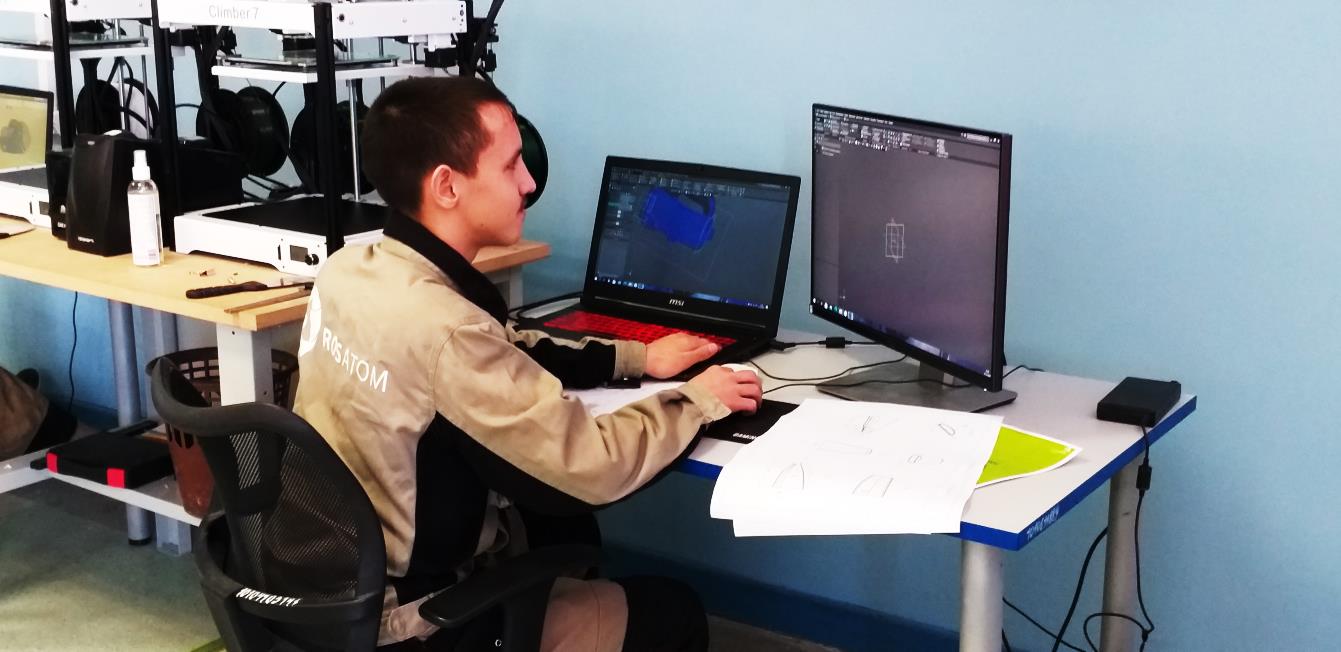 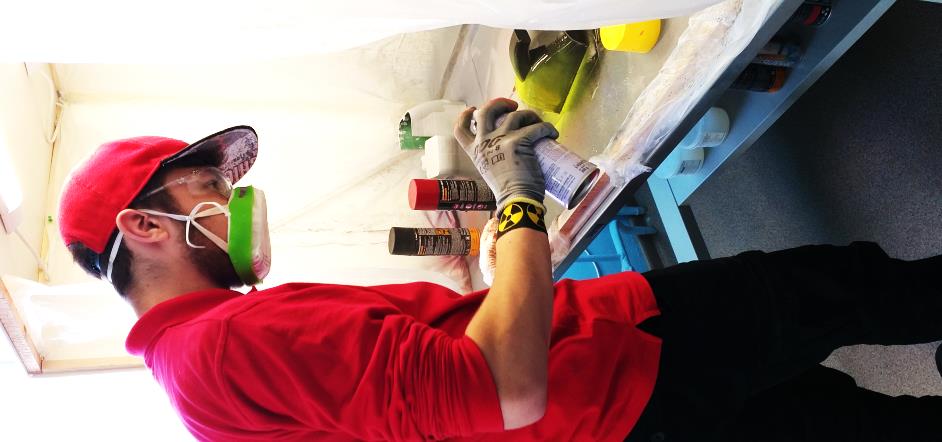 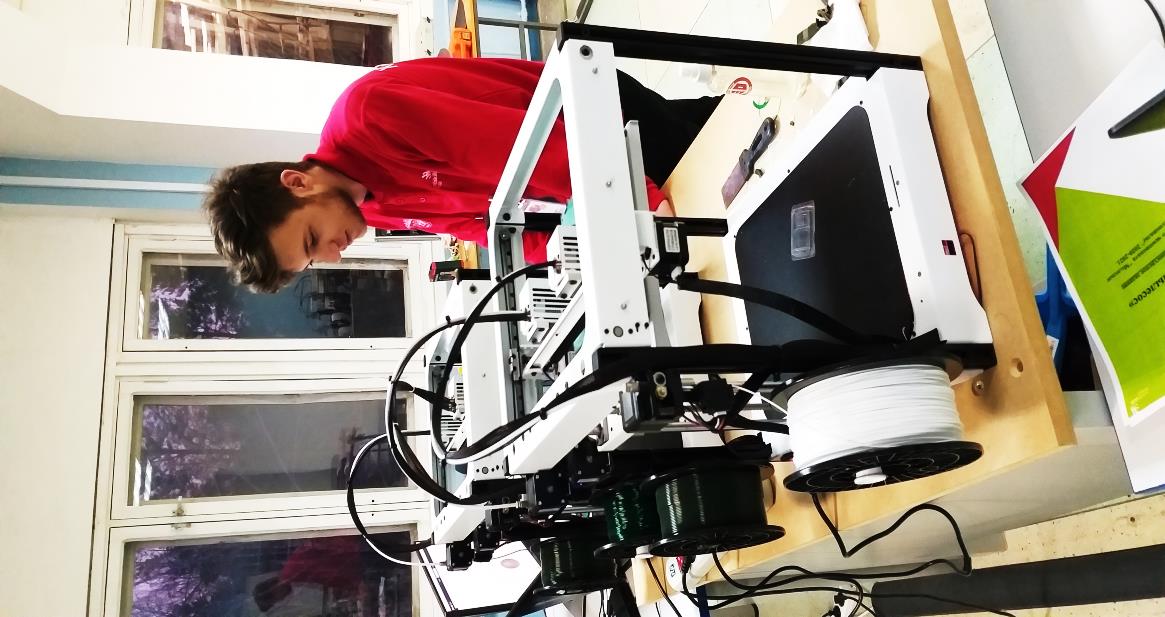 Основы профессии – хороший подарок на Новый Год!
Стоимость обучения:	3990 рублей
Информация и запись в группы по телефону 7-41-07